Příklady k procvičení
XLM 2
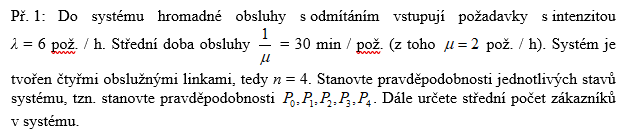 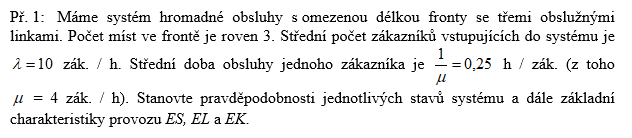 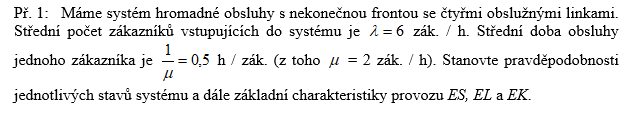 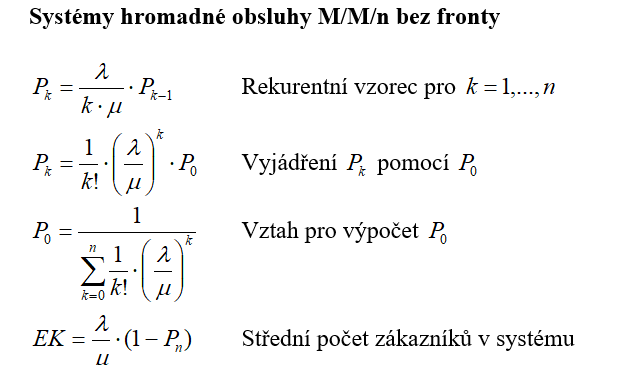 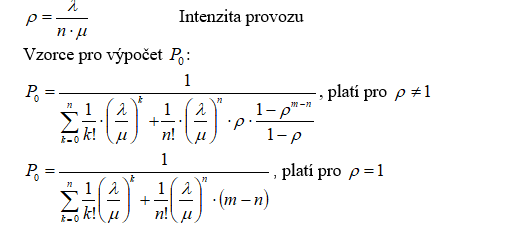 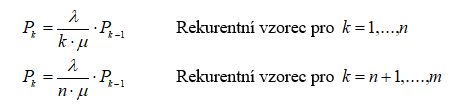 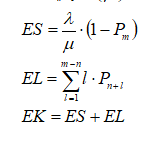 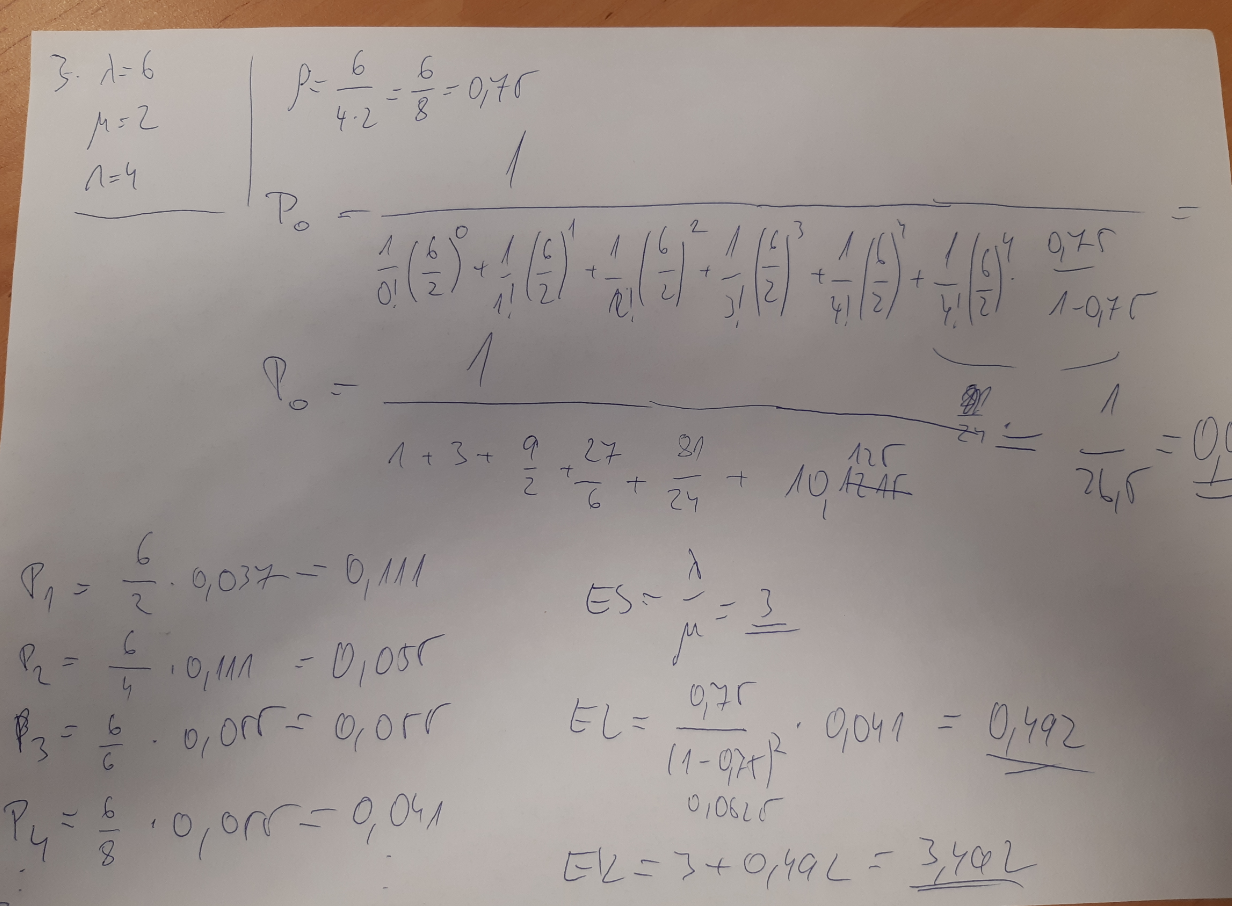 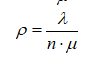 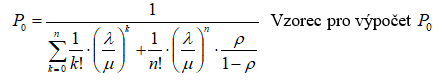 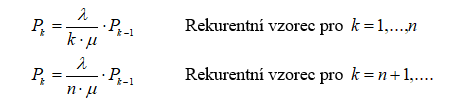 Po=0,037
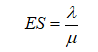 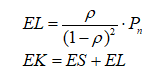